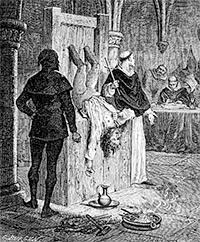 PROCESO PENAL
Miguel Wesly Astete Reyes
Juez Penal
1
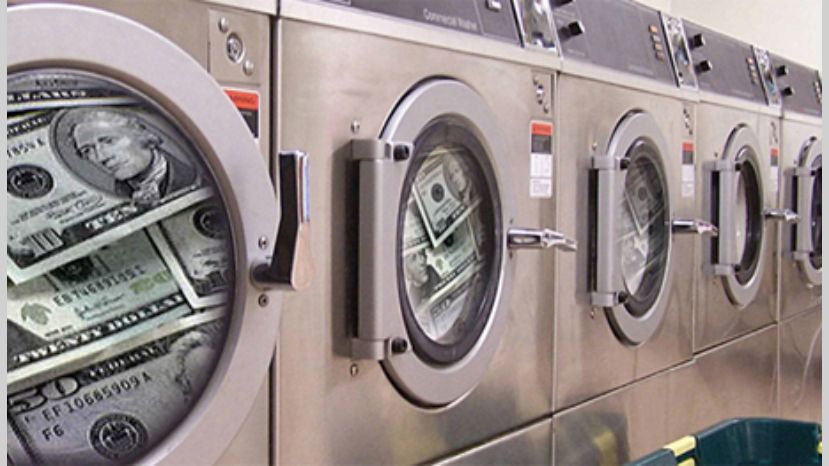 DELITO
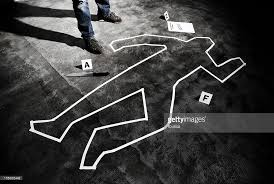 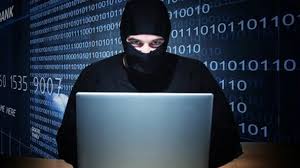 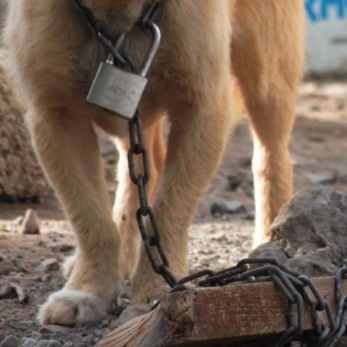 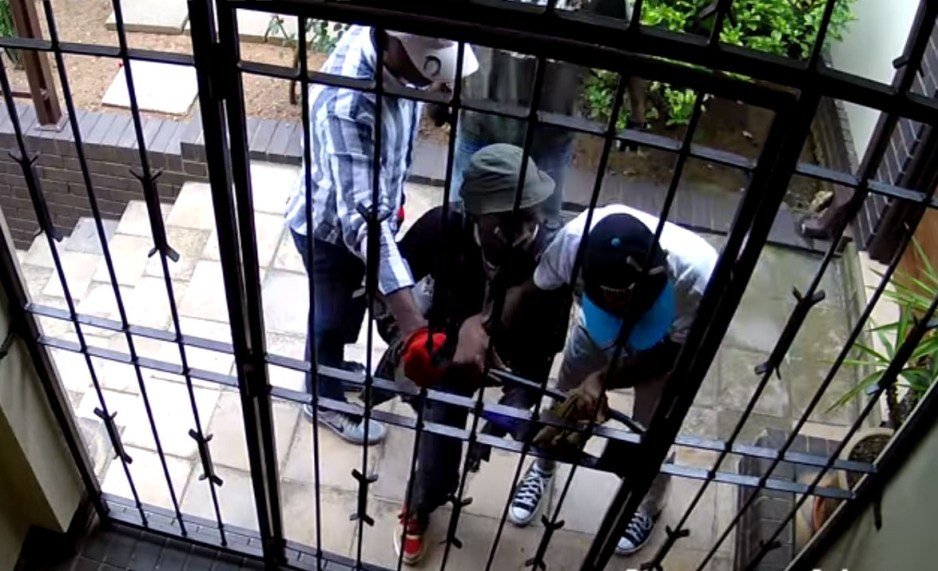 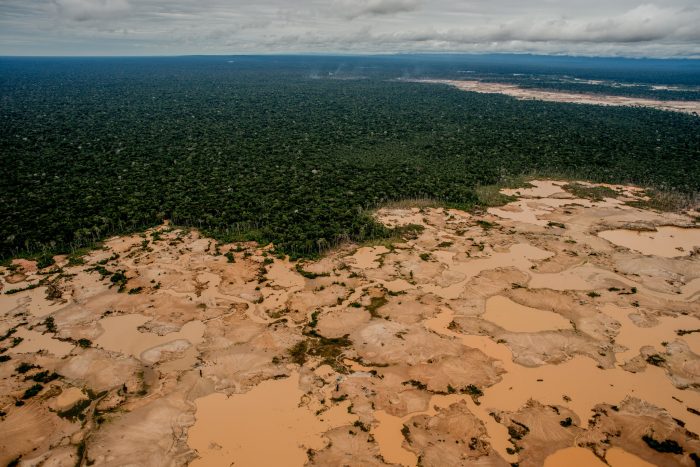 2
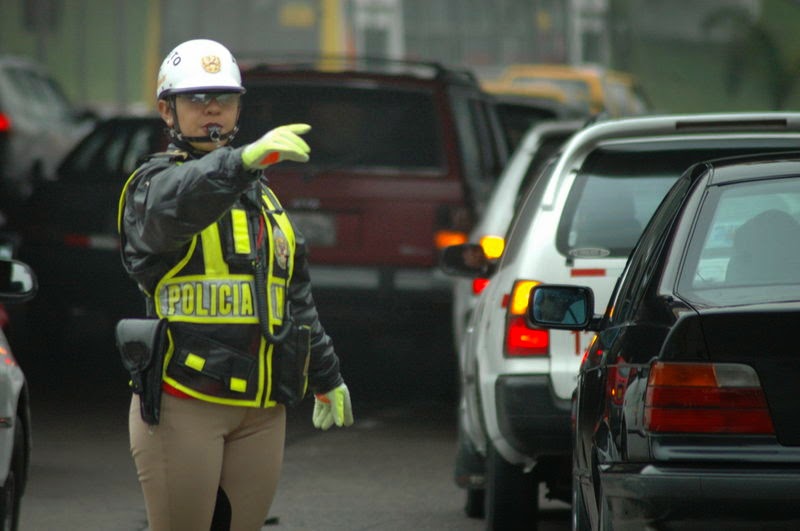 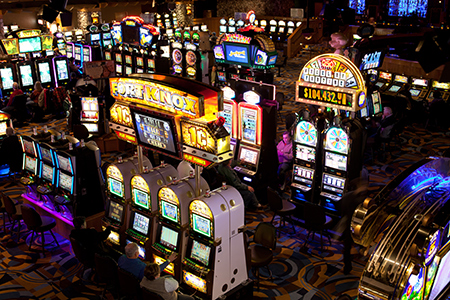 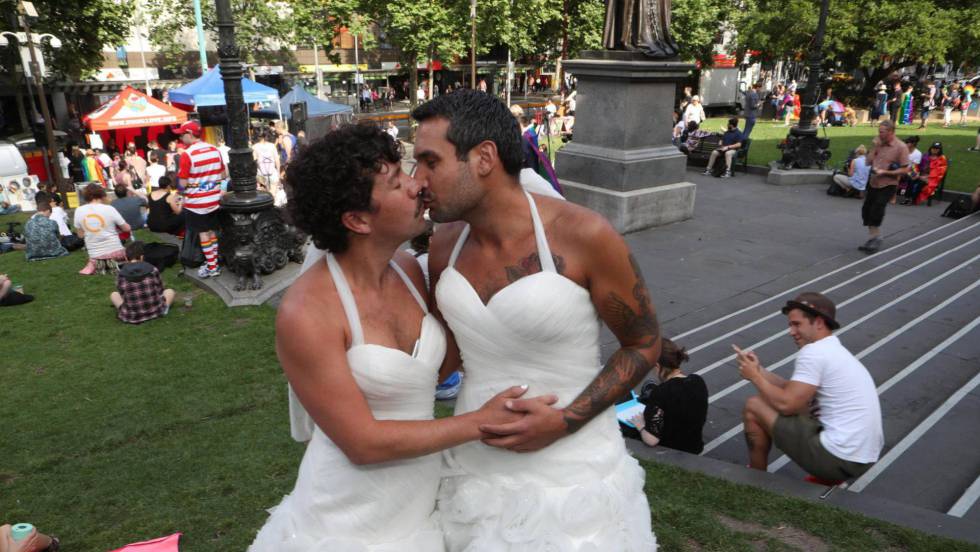 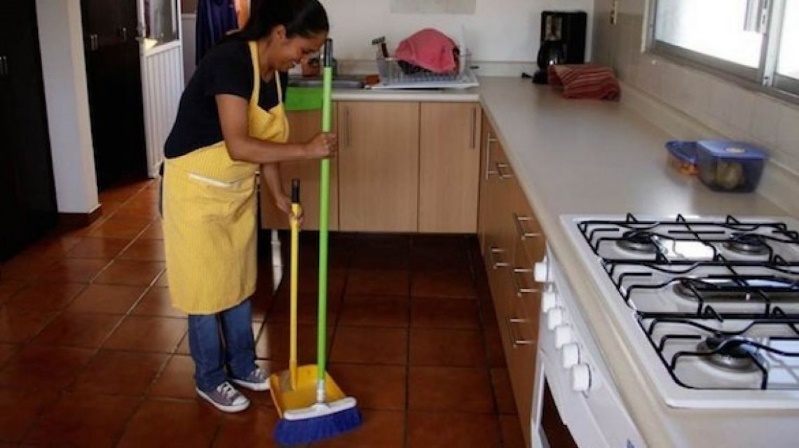 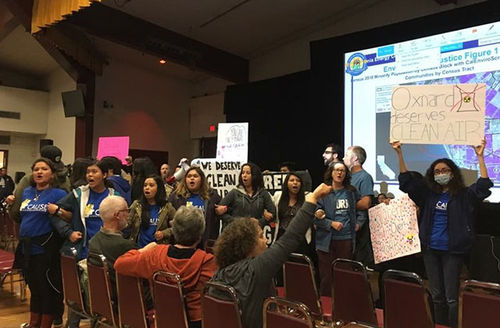 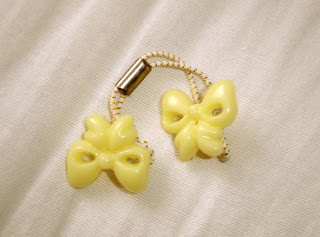 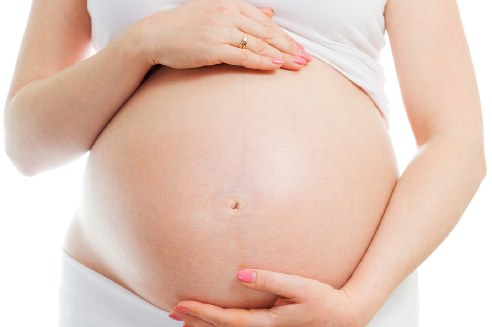 3
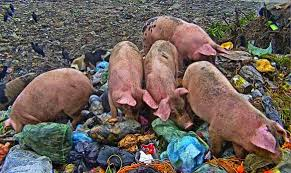 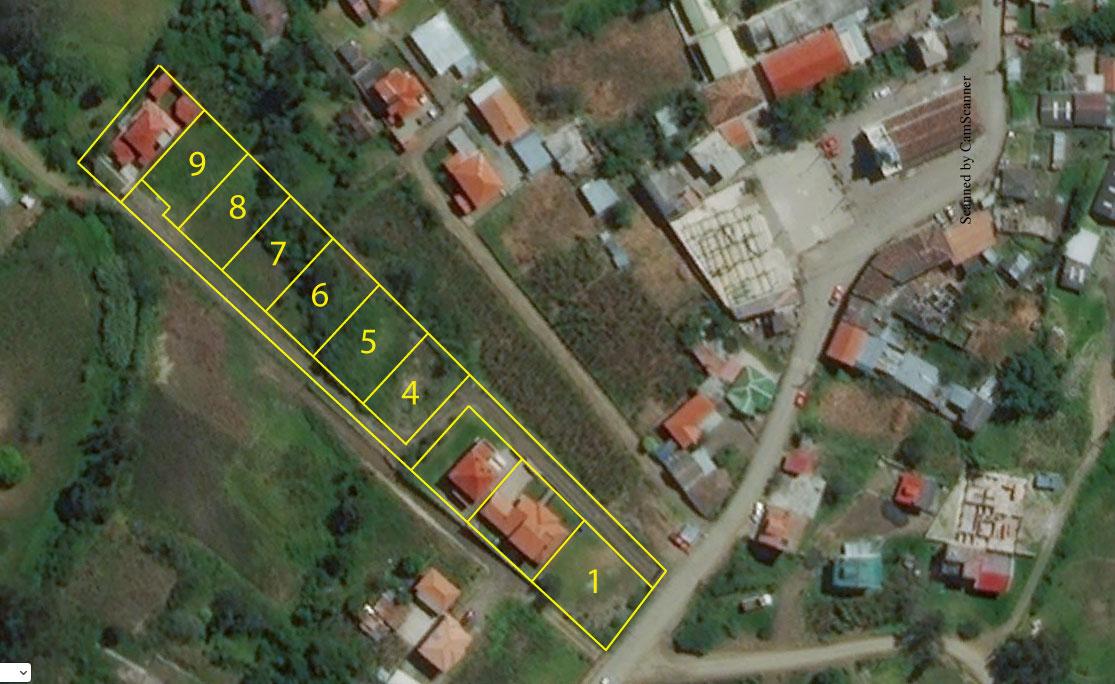 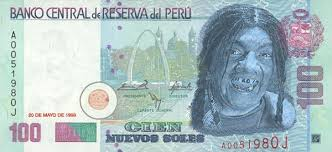 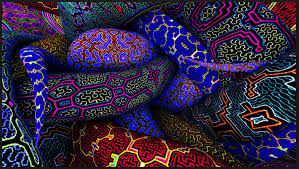 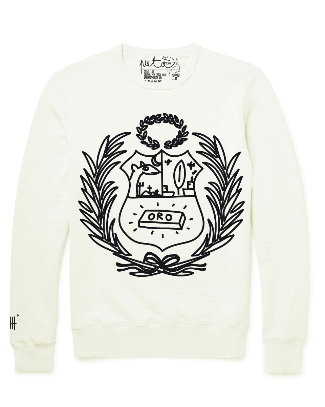 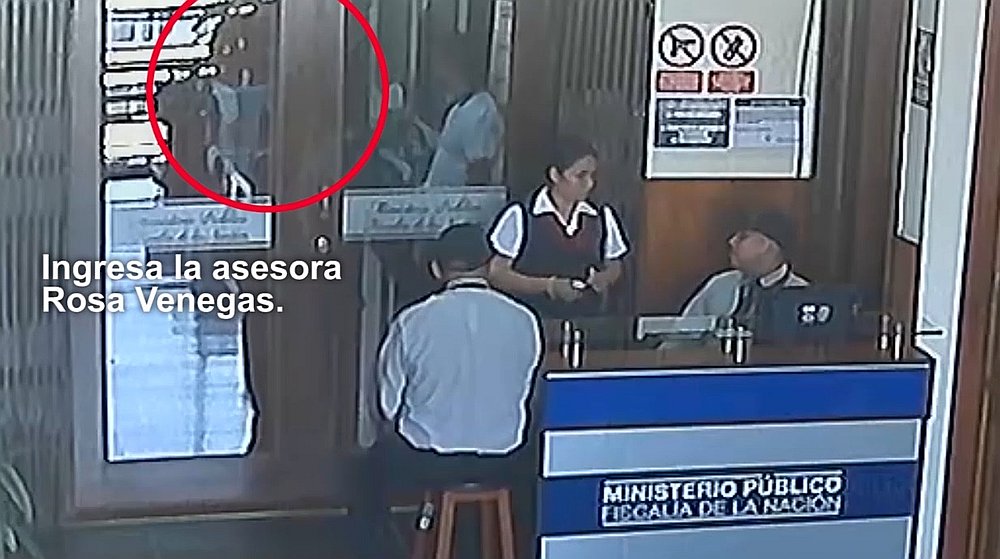 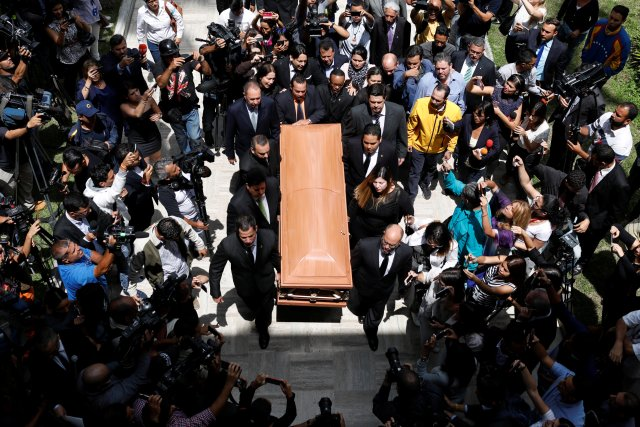 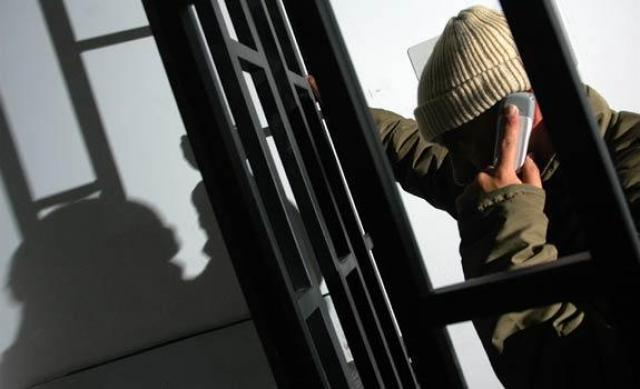 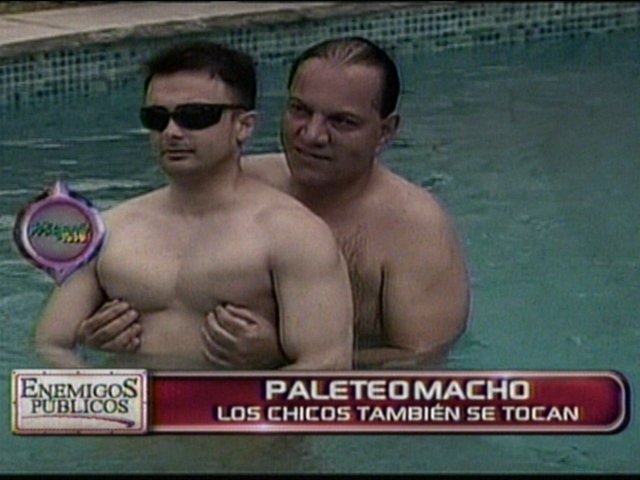 4
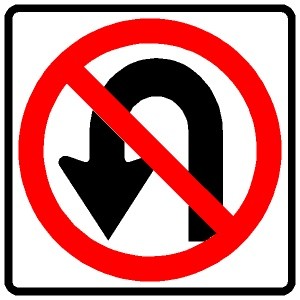 Etapas
INVESTIGACIÓN
INTERMEDIA
JUZGAMIENTO
5
¿Las etapas del proceso penal, son realmente son preclusivas?
6
Denuncia
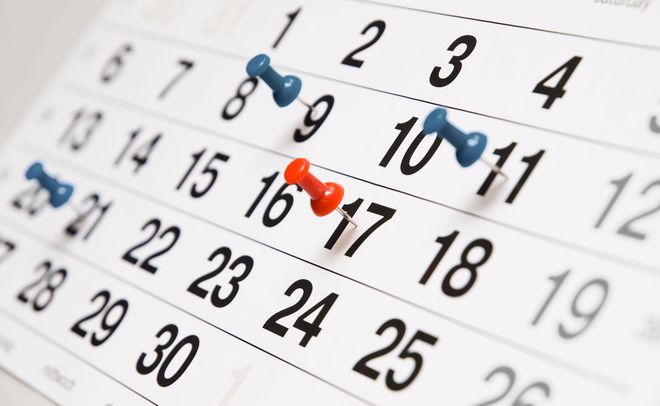 (Obligados) 


INVESTIGAR

00 - Plazo razonable
60
120 Casación 2-2008, La Libertad
8M Casación 144-2012, Ancash

Complejidad – Crimen Organizado
7
Disposición de Formalización y Continuación de la Investigación Preparatoria
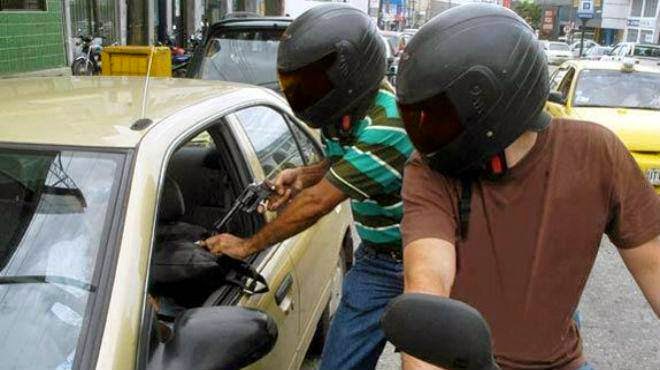 - INDICIOS DE DELITO

- ACCIÓN NO PRESCRITA

- INDIVIDUALIZACIÓN DEL IMPUTADO
8
INVESTIGACIÓNPREPARATORIA
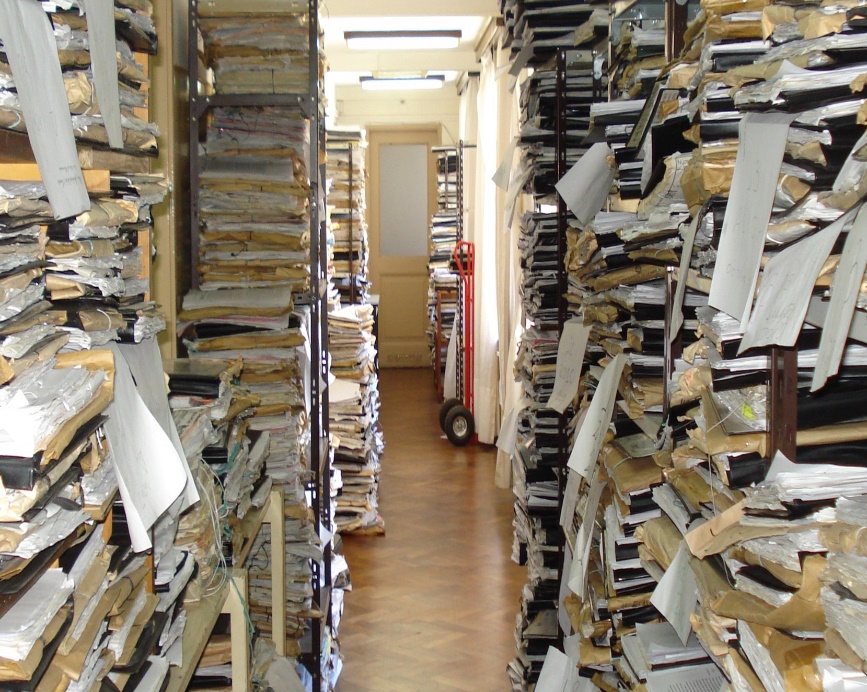 FINALIDAD 
EFECTOS

120 + 60
8M Complejidad 
36M Crimen Organizado

Conclusión

Requerimientos
9
¿Si ha transcurrido el plazo de IP y el MP no la ha concluido, se puede dar por concluida la IP? ¿Caduca el plazo?
10
¿Cuándo se formula Acusación Directa, en qué momento el agraviado se podría constituir en Actor Civil?
11
ETAPA INTERMEDIA
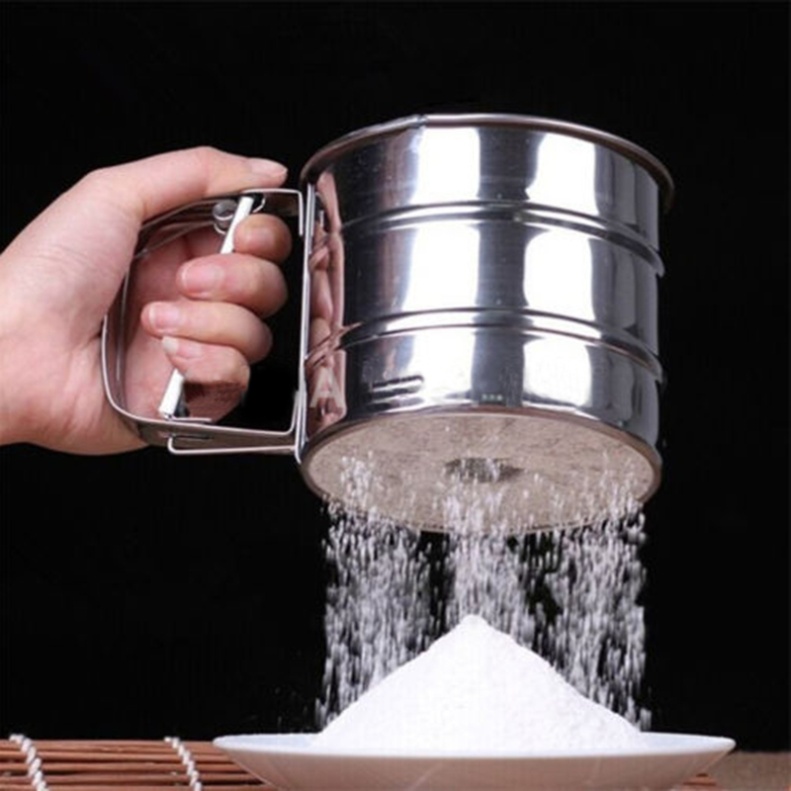 SOBRESEIMIENTO

Clases
Efectos
Audiencia

Presupuestos:
Falta de elemento fáctico
Falta de elemento jurídico
Falta de elemento personal
Falta de presupuestos procesales
Falta de elementos de convicción suficientes



DISCREPANCIA
INVESTIGACIÓN SUPLEMENTARIA
12
¿Se puede devolver un Requerimiento de Sobreseimiento?
13
¿Se puede sustentar un Sobreseimiento en dos o más causales?
14
¿La Discrepancia constituye un medio impugnatorio realizado por el PJ ante una decisión emitida por el MP que no comparte?
15
¿En un requerimiento mixto se discrepa el extremo del sobreseimientoy el Fiscal Superior lo rectifica ordenando se emita Acusación por otro fiscal, qué hacer con la anterior Acusación que integra el Requerimiento Mixto?
16
¿Se puede ordenar una investigación suplementaria de oficio?
17
¿Al ordenar una investigación suplementaria y disponer qué diligencias se deben realizar,  se vulnera el principio acusatorio?
18
¿Si el MP no cumple con las diligencias ordenadas, y luego emite un nuevo sobreseimiento, se puede volver a ordenar investigación suplementaria?
19
¿Ante la impugnación de un Auto de Sobreseimiento, la Sala Penal puede ordenar que el Ministerio Público formule Acusación?
20
¿Ante la impugnación de un Auto de Sobreseimiento, la Sala Penal puede ordenar que el Ministerio Público reformule la causal de Sobreseimiento?
21
¿Ante la impugnación de un Auto de Sobreseimiento, la Sala Penal puede ordenar una investigación suplementaria?
22
ACUSACIÓN

Contenido
2 momentos
Características
Decisiones
Validez formal
Validez sustancial
Ofrecimiento de medios de prueba



AUTO DE ENJUICIAMIENTO
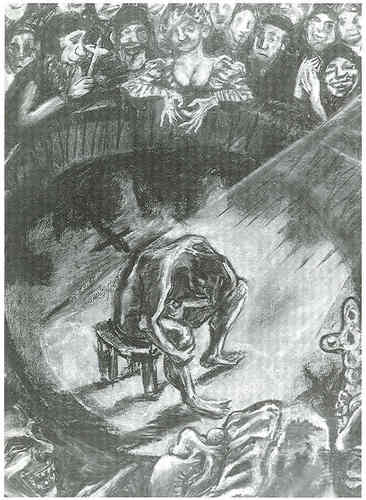 23
ACUSACIÓN

Contenido:
- Datos de identificación del imputado
- Relación, clara, precisa y detallada del hechos que se le imputa
- Fundamentación de la acusación
(elementos de convicción que la motivan)
- Calificación legal
- Determinación precisa del daño cuya reparación se reclama
- Ofrecimiento de la prueba

Características
Validez formal
Validez sustancial
Ofrecimiento de medios de prueba



AUTO DE ENJUICIAMIENTO
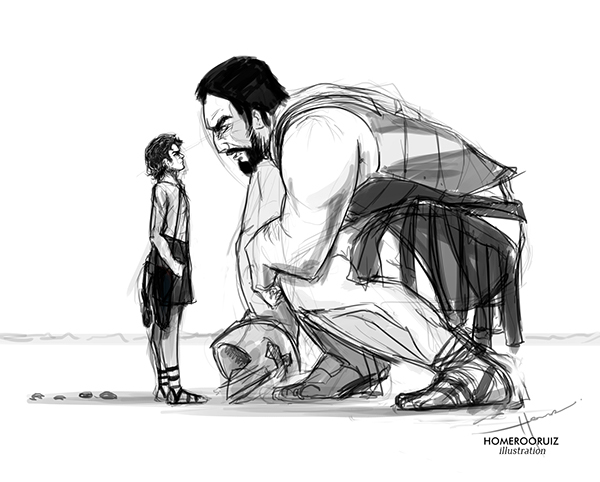 24
¿Si se devuelve la Acusación al MP por observaciones formales, puede otorgarse más de los 5 días establecidos en el NCPP ?
25
¿Corresponde devolver la Acusación al MP por una inadecuada determinación de pena y/o reparación civil?
26
¿Si en la “nueva Acusación” no se levantan las observaciones formales, qué hacer?
27
Si se devuelve una Acusación por existir observaciones formales, y el MP emite un sobreseimiento, ¿es correcto dicho proceder?
28
¿Si existe una incorrecta calificación jurídica (evidente), corresponde devolver la Acusación o Sobreseer de oficio con la causal que corresponda?
29
El Auto de enjuiciamiento es inimpugnable, sin embargo, si contiene vicios o errores, ¿qué hacer?
30
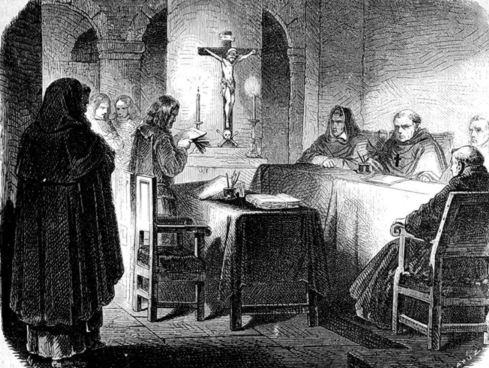 JUZGAMIENTO
Sujetos procesales
Características
Principios
Etapas
Fin
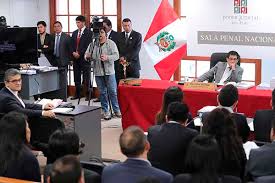 31
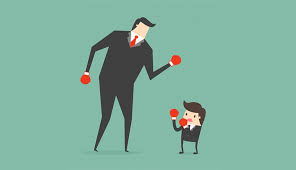 Apertura del Juicio
Alegatos de apertura
[Conclusión Anticipada]
Actuación probatoria
 Examen del acusado
Actuación de medios de prueba
Alegatos finales
Deliberación y Sentencia
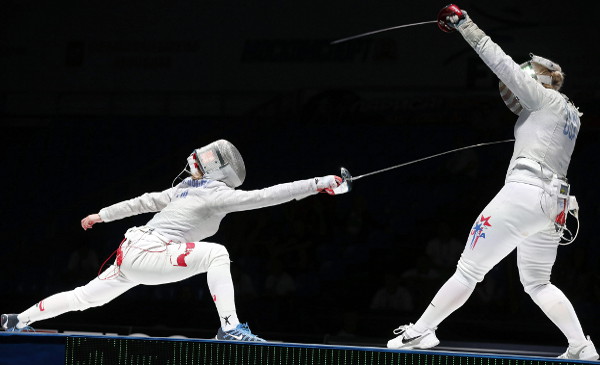 32
SENTENCIA
Condenatoria
Absolutoria

SOBRESEIMIENTO
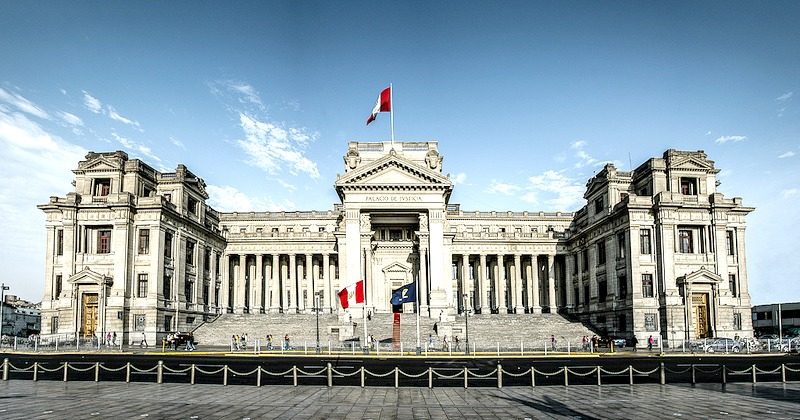 33
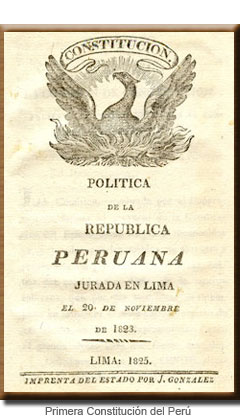 “La crisis se produce cuando lo viejo no acaba de morir 
y cuando lo nuevo no acaba de nacer”
BERTOLT BRECHT
Gracias por su atención
34